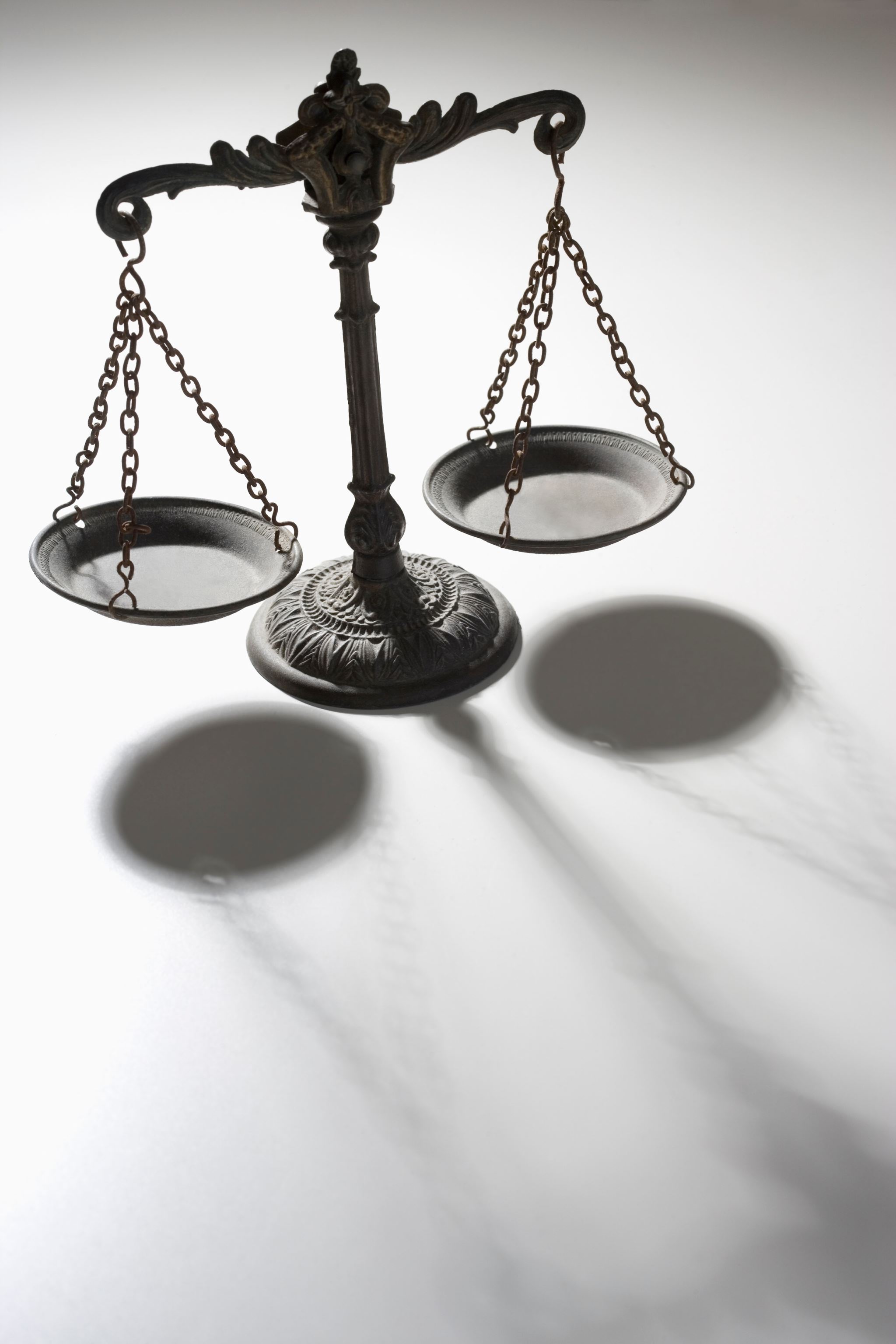 LEY 27742
ÁMBITO PERSONAL DE APLICACIÓN  Y     PRESUNCIÓN 

 INTERMEDIACIÓN 


 TRABAJO AGRARIO




                                                                 LEY DE BASES. SCJM- AM- UM  AGOSTO 2024
EXCLUSION DE FIGURAS NO LABORALES 	
Art. 2 de la LCT:   Inc. d) contrataciones de obra, agencia y todas las reguladas en el CCyC 
Art. 23 de la LCT:  no se aplica cuando se traten de contrataciones de obras o de servicios profesionales o de oficios y emitan recibos o facturas o el pago se realice conforme sistema banarios
ÁMBITO PERSONAL Y PRESUNCIÓN
ANÁLISIS
Art. 29 de la LCT: Responsabilidad directo como empleador que registra el contrato Solidaridad del tercero beneficiario
Art. 136 de la LCT: Acción subrogatoria
   de los empleados respecto del empleador principal 
	Retención fondos con destino a la seguridad social
INTERMEDIACIÓN
ANÁLISIS
TRABAJO AGRARIO
ANÁLISIS
Los ordenamientos laborales protectorios aumentan los costos laborales esperados y, por lo tanto, pueden restringir las oportunidades de empleo y los salarios de los trabajadores.

Las regulaciones del mercado laboral mal diseñadas también pueden ser perjudiciales para la productividad y el bienestar laboral sobre todo de los empleados permanentes a tiempo completo que normalmente se benefician a expensas de los trabajadores temporales, desempleados o de tiempo parcial.

La incertidumbre genera el aumento de la judicialización  de casos y también impacta en los costos laborales
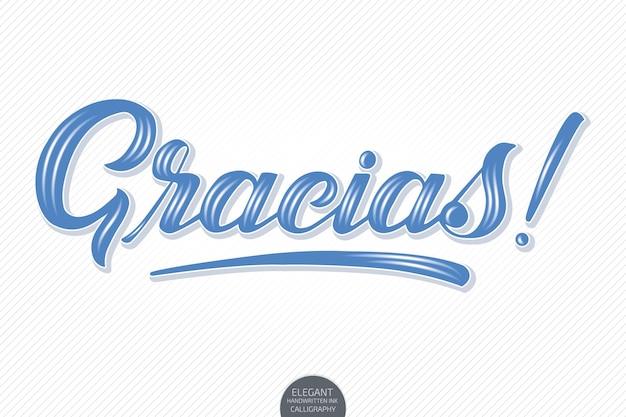